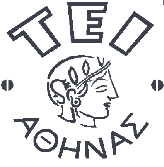 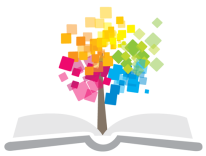 Ανοικτά Ακαδημαϊκά Μαθήματα στο ΤΕΙ Αθήνας
Ηλεκτροθεραπεία (Θ)
Ενότητα 3: «Ηλεκτρικός Ερεθισμός
Απονευρωμένων Μυών – Μέρος Α΄»
Δρ. Γεώργιος Παπαθανασίου, ΦΘ, MSc, PhD
Αναπληρωτής Καθηγητής
Τμήμα Φυσικοθεραπείας – ΤΕΙ Αθήνας
Διονύσης Θεοδωρόπουλος, ΦΘ, MSc
Εργαστηριακός Συνεργάτης
Τμήμα Φυσικοθεραπείας – ΤΕΙ Αθήνας
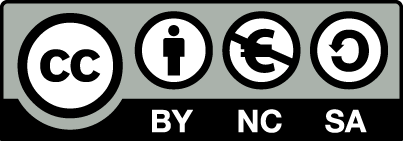 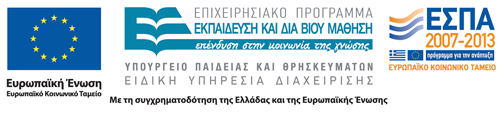 Ενότητα 3: «Ηλεκτρικός ΕρεθισμόςΑπονευρωμένων Μυών – Μέρος Α΄»
Κακώσεις και Παθήσεις Περιφερικών Νεύρων.
Στοιχεία Παθοφυσιολογίας.
Βλάβη σε Περιφερικό Νεύρο - Απονευρωμένος  Μυς.
Ηλεκτροφυσιολογικά Χαρακτηριστικά Απονευρωμένου Μυός.
1
Περιφερικές ΝευροπάθειεςΣτοιχεία Παθοφυσιολογίας
Μετά από κάκωση ή χρόνια πάθηση, η διαταραχή της λειτουργίας των περιφερικών νεύρων που οδηγεί σε απονεύρωση των σκελετικών μυών μπορεί να διαχωριστεί σε δύο κατηγορίες:
Βλάβη του άξονα του νεύρου, η οποία μπορεί να είναι:
τραυματικής αιτιολογίας (αξονότμηση),
εκφυλιστικής αιτιολογίας (αξονοπάθεια).
Βλάβη στο έλυτρο της μυελίνης, η οποία μπορεί να είναι:
τραυματικής αιτιολογίας (νευρότμηση),
εκφυλιστικής αιτιολογίας (μυελινοπάθεια).
2
Τραυματική Βλάβητου Νευρικού Άξονα [1/2]
Εστιακή βλάβη (πχ. διατμητικό φορτίο) η οποία διαταράσσει τη συνέχεια του άξονα: 
Ο πυρήνας του νευρώνα κινείται στην περιφέρεια του κυττάρου, ενώ παρατηρείται χρωματόλυση.
Το απομακρυσμένο (περιφερικό), από το σημείο της βλάβης, τμήμα της νευρικής ίνας εκφυλίζεται κατά μήκος του ελύτρου μυελίνης.
Παρατηρείται φαγοκυττάρωση των συγκριμάτων από μακροφάγα κύτταρα (Βαλεριανή Εκφύλιση).
3
Τραυματική Βλάβητου Νευρικού Άξονα [2/2]
Οι νευρούμενες μυϊκές ίνες (ή μυϊκές ομάδες) γρήγορα ατροφούν.
Το εγγύς (κεντρικό), από το σημείο της βλάβης, τμήμα του νευρικού άξονα αρχίζει να αναγεννιέται, τα κύτταρα του Schwann πολλαπλασιάζονται και δημιουργείται νέο έλυτρο. 
Ο νευράξονας αναγεννιέται και αυξάνει με ρυθμό 0,5-3,0 mm την ημέρα.
Η αναγέννηση ολοκληρώνεται με λεπτότερο άξονα και έλυτρο μυελίνης.
4
Βαλλεριανή Εκφύλιση – Αναγέννησητου Νευρικού Άξονα
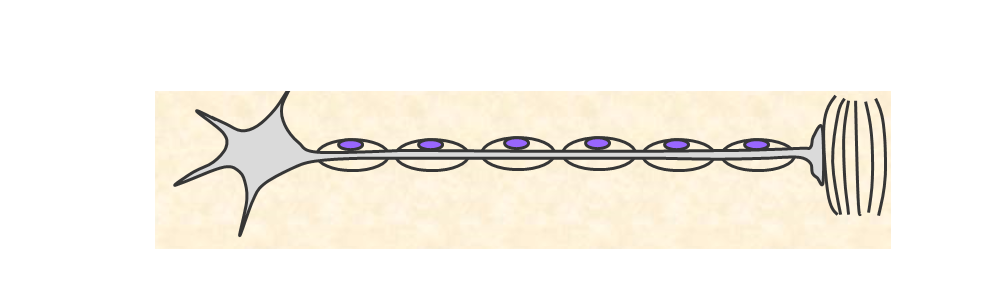 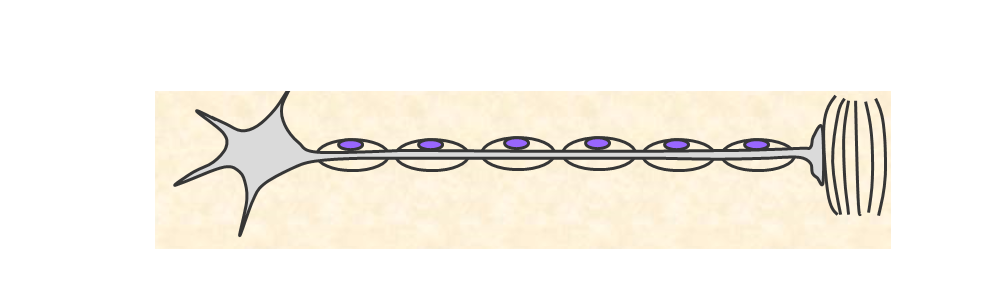 5
Εκφυλιστική Βλάβητου Νευρικού Άξονα  [1/2]
Εκφύλιση του άξονα παρατηρείται και σε χρόνιες παθήσεις των περιφερικών νεύρων. 
Η εκφύλιση του άξονα αρχίζει από την περιφέρεια του και επεκτείνεται κεντρικά προς το νευρικό κύτταρο.
Συνοδεύεται από καταστροφή του ελύτρου μυελίνης και των κυττάρων του Schwann και μπορεί να προκαλέσει κυτταρική νέκρωση.
6
Εκφυλιστική Βλάβητου Νευρικού Άξονα  [2/2]
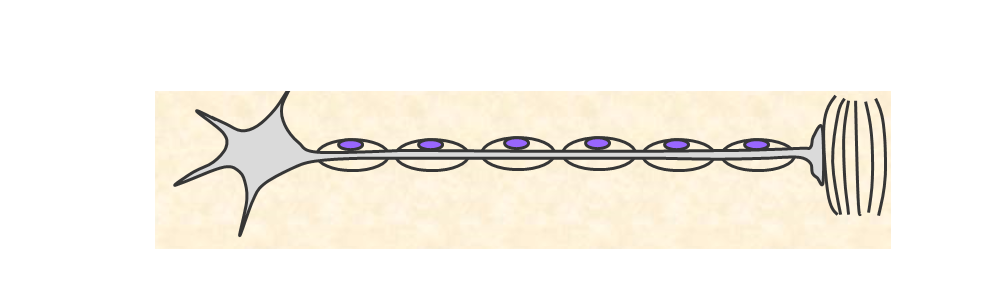 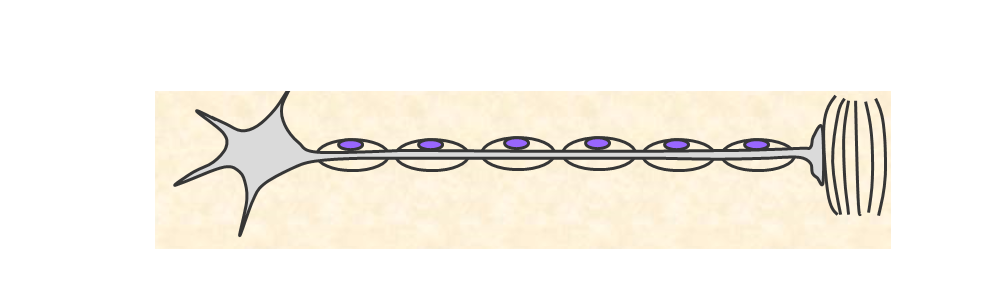 7
Μη Τραυματική Βλάβητου Ελύτρου Μυελίνης [1/2]
Ένα πλήθος γενετικών, ανοσολογικών και τοξικών αιτιών μπορεί να προκαλέσουν διαταραχή της λειτουργίας σε ένα περιφερικό νεύρο, όχι στον άξονα, αλλά στο έλυτρο της μυελίνης ή στα κύτταρα του Schwann. 
Τις περισσότερες φορές δημιουργείται ένα νέο έλυτρο, λεπτότερο και με κοντύτερες περισφίξεις Ranvier.
Συνήθης τέτοια περίπτωση αποτελεί το σύνδρομο Guillain-Barre.
8
Μη Τραυματική Βλάβητου Ελύτρου Μυελίνης [2/2]
9
Μυϊκή Ατροφία μετά την Απονεύρωση
Σημαντική απώλεια βάρους και ακόμα πιο ραγδαία μείωση της διαμέτρου των μυϊκών ινών σημειώνεται τους 2-3 πρώτους μήνες μετά την απονεύρωση. 
Μετά τον 4ο μήνα, ο μυς διατηρεί σχετικά σταθερό βάρος. Μέρος της απώλειας βάρους του μυ αναπληρώνεται από την πάχυνση - αύξηση του ενδομυϊκού συνδετικού ιστού.
10
Απώλεια Μυϊκού Όγκου και Μάζας
Η απώλεια του μυϊκού όγκου οφείλεται σε αλλαγές σε μικροσκοπικό επίπεδο, όπου οι μεμονωμένες μυϊκές ίνες γίνονται πιο λεπτές λόγω της απώλειας μυονηματίων. Επιπλέον, παρατηρείται συρρίκνωση του συστήματος των τριχοειδών αγγείων στον μυ.
Το μεγαλύτερο μέρος του εναπομείναντος «μυός» είναι  ο σημαντικά αυξημένος υποστηρικτικός συνδετικός ιστός, ο οποίος αποτελείται κατά βάση από δομές κολλαγόνου.
11
Απονευρωμένος – ΦυσιολογικόςΜυϊκός Ιστός
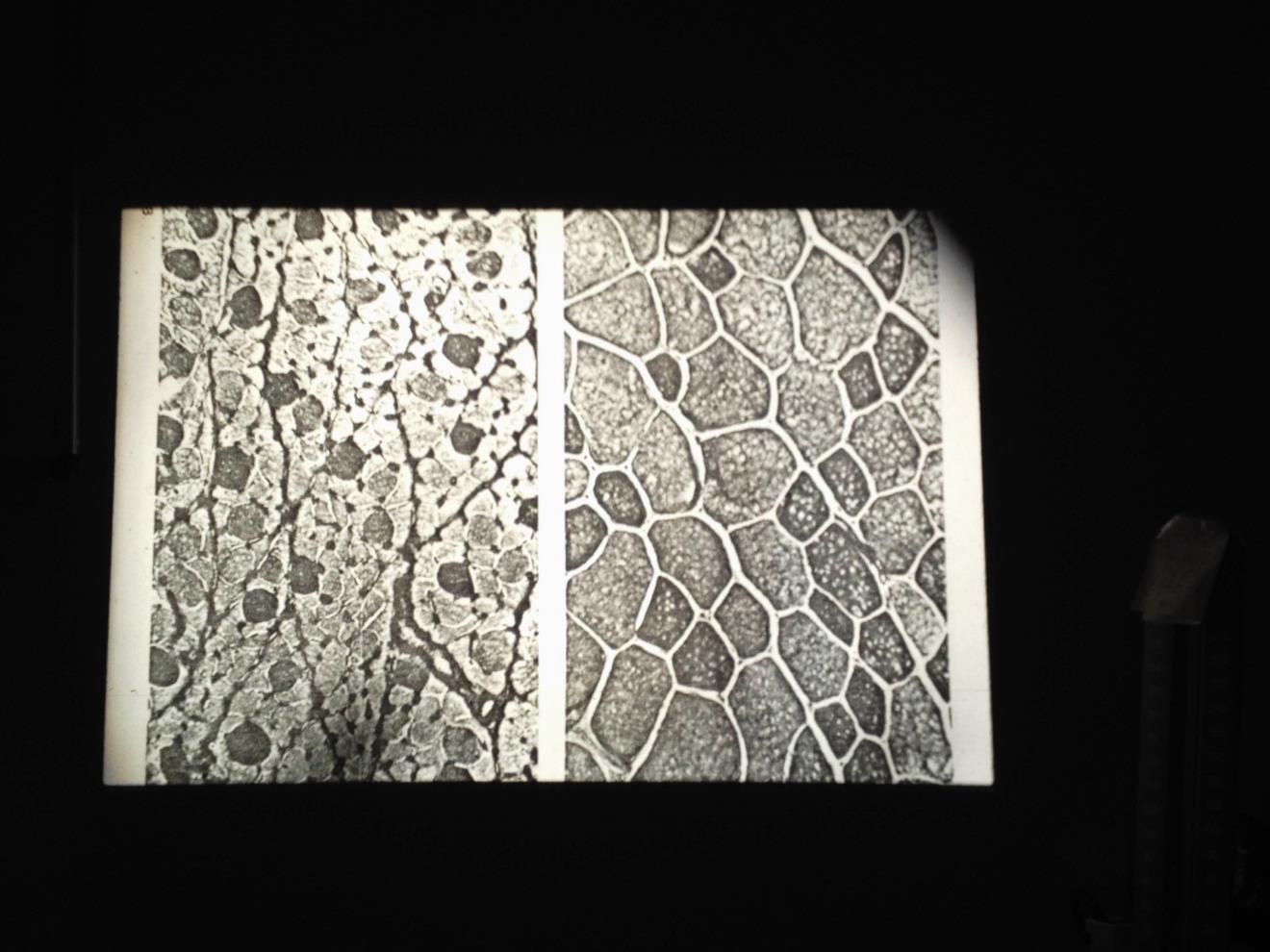 12
Η Καρδιά του Προβλήματος
Δεν είναι η ατροφία των απονευρωμένων μυών, η οποία άλλωστε αποκαθίσταται μετά την επανανεύρωση τους, αλλά είναι:
Η εκφύλιση, όταν εγκατασταθεί, δεν επιτρέπει την επανανεύρωση των μυών, ακόμα και εάν απελευθερωθεί ή αναγεννηθεί το νεύρο.
13
Ηλεκτρομυογραφικές Αλλαγές
Έλλειψη δυναμικών των κινητικών μονάδων κατά την εκούσια προσπάθεια ενεργητικής σύσπασης. Η έλλειψη οφείλεται στην αδυναμία των κινητικών νευρώνων να μεταβιβάσουν ερεθίσματα στις τελικές κινητικές πλάκες.
Εμφάνιση ινιδικών δυναμικών όταν ο μυς βρίσκεται σε χαλάρωση. Το φαινόμενο αυτό είναι γνωστό ως ινιδισμός, οφείλεται στην αυξημένη ευαισθησία των μυϊκών ινών στην ακετυλοχολίνη και εκδηλώνεται με αυτόματες στιγμιαίες μυϊκές συστολές. Ο ινιδισμός είναι συνήθως ορατός και εντοπίζεται κατά τη ηλεκτρομυογραφική διερεύνηση.
14
Αλλαγές στις Ηλεκτρικές Αντιδράσεις
Ο ηλεκτρικός ερεθισμός των απονευρωμένων μυών δεν μπορεί να γίνει μέσω των νευρικών ινών, διότι δεν υπάρχει ενεργός νευρομυϊκή σύνδεση, ούτε κινητικά σημεία.
Η χροναξία των απονευρωμένων μυϊκών ινών είναι αρκετά μεγαλύτερη από τη χροναξία των νευρικών ινών.
Ο χρόνος ανόδου των ηλεκτρικών ερεθισμάτων δεν έχει ιδιαίτερη αξία στην απάντηση της απονευρωμένης μυϊκής ίνας, γιατί η ικανότητα προσαρμογής είναι ασήμαντη.
15
Καμπύλη γ [1/2]
Στους εννευρωμένους μύες, η σχέση έντασης - διάρκειας του ερεθίσματος (I-t) για την πρόκληση ελάχιστα ορατής συστολής (με τη χρήση παλμικού συνεχούς ρεύματος ορθογώνιας μορφής) παριστάνεται στην καμπύλη γ.
Ι (mΑ)
50
Καμπύλη γ
20
10
50
10
0,5
2
0,8
1
5
t (msec)
16
Καμπύλη γ [2/2]
Η καμπύλη γ προς τα δεξιά γίνεται ευθεία. Αυτό σημαίνει ότι η περαιτέρω αύξηση της διάρκειας του παλμού δεν συνοδεύεται από περαιτέρω μείωση της έντασης του ρεύματος για την πρόκληση ελάχιστα ορατής συστολής.
Αντίθετα, η απότομη άνοδος της γ καμπύλης προς τα αριστερά σημαίνει ότι με τη μείωση της διάρκειας του παλμού απαιτείται σημαντική αύξηση της έντασης για την πρόκληση ελάχιστα ορατής συστολής.
Η καμπύλη γ δεν τέμνει ποτέ τον κατακόρυφο άξονα της έντασης, διότι η διάρκεια του παλμού δεν μπορεί να έχει μηδενική τιμή.
17
Καμπύλη α [1/2]
Στους απονευρωμένους μύες, η σχέση έντασης - διάρκειας του ερεθίσματος (I-t) για την πρόκληση ελάχιστα ορατής συστολής παριστάνεται με την καμπύλη άλφα (α).
Ι (mΑ)
80
20
10
100
500
t (msec)
18
Καμπύλη α [2/2]
Στους απονευρωμένους μύες η καμπύλη έντασης - διάρκειας του ερεθίσματος (σχέση I-t, καμπύλη α) μετατοπίζεται δεξιά και επάνω σε σύγκριση με την καμπύλη γ. 
Αυτό οφείλεται στο γεγονός ότι οι απονευρωμένοι μύες έχουν μεγαλύτερη χροναξία από τους φυσιολογικά εννευρωμένους (δεξιά μετατόπιση).
Επίσης, απαιτούν μεγαλύτερη ένταση ρεύματος και έχουν μεγαλύτερη ρεόβαση (προς τα άνω μετατόπιση).
19
Καμπύλη Έντασης – Διάρκειας
20
  Φραγκοράπτης 1994, «Εφαρμοσμένη Ηλεκτροθεραπεία»
ΗΕ Απονευρωμένων ΜυώνΑποτελέσματα [1/2]
Αύξηση της αιματικής ροής, περιορισμός του οιδήματος και της στάσης του αίματος, διατήρηση ή βελτίωση της φλεβικής, της λεμφικής κυκλοφορίας και της τροφικότητας των απονευρωμένων μυών.
Διατήρηση της καλής σχετικά ηλεκτρολυτικής ισορροπίας και δραστηριότητας της ATP.
Καθυστέρηση των αλλαγών στη διεγερσιμότητα του μυός (αύξηση χροναξίας – ρεόβασης).
21
ΗΕ Απονευρωμένων ΜυώνΑποτελέσματα [2/2]
Καθυστέρηση της εκφυλιστικής ατροφίας των απονευρωμένων μυών (καθυστέρηση της υποκατάστασης του μυϊκού ιστού από λιπώδη και ινώδη ιστό). 
Αναχαίτιση ή καθυστέρηση της μειούμενης εκτατικότητας που ακολουθεί την απονεύρωση.
Περιορισμός της ανάπτυξης και της σκλήρυνσης του συνδετικού ιστού, της ανάπτυξης ενδομυϊκών συμφύσεων και καθυστέρηση της ίνωσης.
22
Προτεινόμενη Βιβλιογραφία [1/2]
Γιόκαρης Π. Θεραπευτικά Σχήματα - Κλινική Ηλεκτροθεραπεία. Αθήνα: Εκδόσεις Γράμμα A.E., 2007.
Μπάκας Ε. Φυσική Ιατρική και Αποκατάσταση. Τόμος 1ος. Αθήνα: Ιατρικές Εκδόσεις Ζήτα, 1995.
Φραγκοράπτης Ε. Εφαρμοσμένη Ηλεκτροθεραπεία - Θεωρία και Πράξη Μεθόδων Ηλεκτροθεραπείας . Θεσσαλονίκη: Εκδόσεις Πετρούλα, 1994.
Frederick C.M, Saladin F.A. Pathophysiology of the motor systems: Principles and Clinical Presentation. Philadelphia: Davis Company, 1996.
Mackler L, Robinson A. Clinical Electrophysiology: Electrotherapy and Electrophysiologic Testing. Third Edition. Baltimore, MD: Wolters Kluwer - Lippincott Williams & Wilkins, 2008.
23
Προτεινόμενη Βιβλιογραφία [2/2]
Nelson RM, Currier DP, Hayes KW. Clinical Electrotherapy. Third Edition. USA: Apleton & Lange, 1999.
Robertson V, Ward A, Low J, et al. Ηλεκτροθεραπεία - Βασικές Αρχές και Πρακτική Εφαρμογή. 4η Έκδοση. Αθήνα: Εκδόσεις Παρισιάνου Α.Ε., 2011.
Watson T. Ηλεκτροθεραπεία – Τεκμηριωμένη Πρακτική. Αθήνα: Ιατρικές Εκδόσεις Π.Χ. Πασχαλίδης, 2011.
William P. Therapeutics Modalities in Rehabilitation. 4th Edition. Columbus, OH: McGraw-Hill Global Education Holdings, 2011.
Robertson V, Ward A, Low J, et al. Electrotherapy Explained. Principles and Practice. 4th Edition. Edinburgh: Butterworth­ Heinemann, 2006.
24
Τέλος Ενότητας
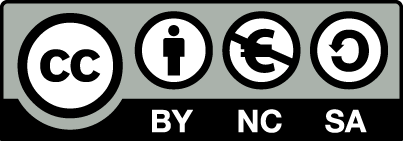 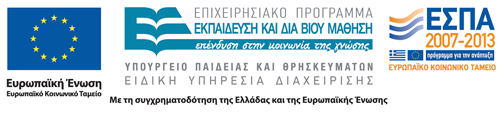 Σημειώματα
Αναφορά
Γεώργιος Παπαθανασίου. «Ηλεκτροθεραπεία (Θ). Ενότητα 3: Ηλεκτρικός Ερεθισμός - Απονευρωμένων Μυών – Μέρος Α΄». Έκδοση: 1.0. Αθήνα 2014. Διαθέσιμο από τη δικτυακή διεύθυνση: ocp.teiath.gr. Copyright Τεχνολογικό Εκπαιδευτικό Ίδρυμα Αθήνας, Γεώργιος Παπαθανασίου 2014.
Σημείωμα Αδειοδότησης
Το παρόν υλικό διατίθεται με τους όρους της άδειας χρήσης Creative Commons Αναφορά, Μη Εμπορική Χρήση Παρόμοια Διανομή 4.0 [1] ή μεταγενέστερη, Διεθνής Έκδοση.   Εξαιρούνται τα αυτοτελή έργα τρίτων π.χ. φωτογραφίες, διαγράμματα κ.λ.π., τα οποία εμπεριέχονται σε αυτό. Οι όροι χρήσης των έργων τρίτων επεξηγούνται στη διαφάνεια  «Επεξήγηση όρων χρήσης έργων τρίτων». 
Τα έργα για τα οποία έχει ζητηθεί και δοθεί άδεια  αναφέρονται στο «Σημείωμα  Χρήσης Έργων Τρίτων».
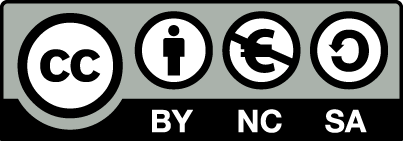 [1] http://creativecommons.org/licenses/by-nc-sa/4.0/ 
Ως Μη Εμπορική ορίζεται η χρήση:
που δεν περιλαμβάνει άμεσο ή έμμεσο οικονομικό όφελος από την χρήση του έργου, για το διανομέα του έργου και αδειοδόχο
που δεν περιλαμβάνει οικονομική συναλλαγή ως προϋπόθεση για τη χρήση ή πρόσβαση στο έργο
που δεν προσπορίζει στο διανομέα του έργου και αδειοδόχο έμμεσο οικονομικό όφελος (π.χ. διαφημίσεις) από την προβολή του έργου σε διαδικτυακό τόπο
Ο δικαιούχος μπορεί να παρέχει στον αδειοδόχο ξεχωριστή άδεια να χρησιμοποιεί το έργο για εμπορική χρήση, εφόσον αυτό του ζητηθεί.
Επεξήγηση όρων χρήσης έργων τρίτων
Δεν επιτρέπεται η επαναχρησιμοποίηση του έργου, παρά μόνο εάν ζητηθεί εκ νέου άδεια από το δημιουργό.
©
διαθέσιμο με άδεια CC-BY
Επιτρέπεται η επαναχρησιμοποίηση του έργου και η δημιουργία παραγώγων αυτού με απλή αναφορά του δημιουργού.
διαθέσιμο με άδεια CC-BY-SA
Επιτρέπεται η επαναχρησιμοποίηση του έργου με αναφορά του δημιουργού, και διάθεση του έργου ή του παράγωγου αυτού με την ίδια άδεια.
διαθέσιμο με άδεια CC-BY-ND
Επιτρέπεται η επαναχρησιμοποίηση του έργου με αναφορά του δημιουργού. 
Δεν επιτρέπεται η δημιουργία παραγώγων του έργου.
διαθέσιμο με άδεια CC-BY-NC
Επιτρέπεται η επαναχρησιμοποίηση του έργου με αναφορά του δημιουργού. 
Δεν επιτρέπεται η εμπορική χρήση του έργου.
Επιτρέπεται η επαναχρησιμοποίηση του έργου με αναφορά του δημιουργού.
και διάθεση του έργου ή του παράγωγου αυτού με την ίδια άδεια
Δεν επιτρέπεται η εμπορική χρήση του έργου.
διαθέσιμο με άδεια CC-BY-NC-SA
διαθέσιμο με άδεια CC-BY-NC-ND
Επιτρέπεται η επαναχρησιμοποίηση του έργου με αναφορά του δημιουργού.
Δεν επιτρέπεται η εμπορική χρήση του έργου και η δημιουργία παραγώγων του.
διαθέσιμο με άδεια 
CC0 Public Domain
Επιτρέπεται η επαναχρησιμοποίηση του έργου, η δημιουργία παραγώγων αυτού και η εμπορική του χρήση, χωρίς αναφορά του δημιουργού.
Επιτρέπεται η επαναχρησιμοποίηση του έργου, η δημιουργία παραγώγων αυτού και η εμπορική του χρήση, χωρίς αναφορά του δημιουργού.
διαθέσιμο ως κοινό κτήμα
χωρίς σήμανση
Συνήθως δεν επιτρέπεται η επαναχρησιμοποίηση του έργου.
Διατήρηση Σημειωμάτων
Οποιαδήποτε αναπαραγωγή ή διασκευή του υλικού θα πρέπει να συμπεριλαμβάνει:
το Σημείωμα Αναφοράς
το Σημείωμα Αδειοδότησης
τη δήλωση Διατήρησης Σημειωμάτων
το Σημείωμα Χρήσης Έργων Τρίτων (εφόσον υπάρχει)
μαζί με τους συνοδευόμενους υπερσυνδέσμους.
Σημείωμα Χρήσης Έργων Τρίτων
Το Έργο αυτό κάνει χρήση των ακόλουθων έργων:
Ε. Φραγκοράπτης , «Εφαρμοσμένη Ηλεκτροθεραπεία», Θεσσαλονίκη : Εκδόσεις Πετρούλα , 1994.
Χρηματοδότηση
Το παρόν εκπαιδευτικό υλικό έχει αναπτυχθεί στo πλαίσιo του εκπαιδευτικού έργου του διδάσκοντα.
Το έργο «Ανοικτά Ακαδημαϊκά Μαθήματα στο ΤΕΙ Αθηνών» έχει χρηματοδοτήσει μόνο την αναδιαμόρφωση του εκπαιδευτικού υλικού. 
Το έργο υλοποιείται στο πλαίσιο του Επιχειρησιακού Προγράμματος «Εκπαίδευση και Δια Βίου Μάθηση» και συγχρηματοδοτείται από την Ευρωπαϊκή Ένωση (Ευρωπαϊκό Κοινωνικό Ταμείο) και από εθνικούς πόρους.
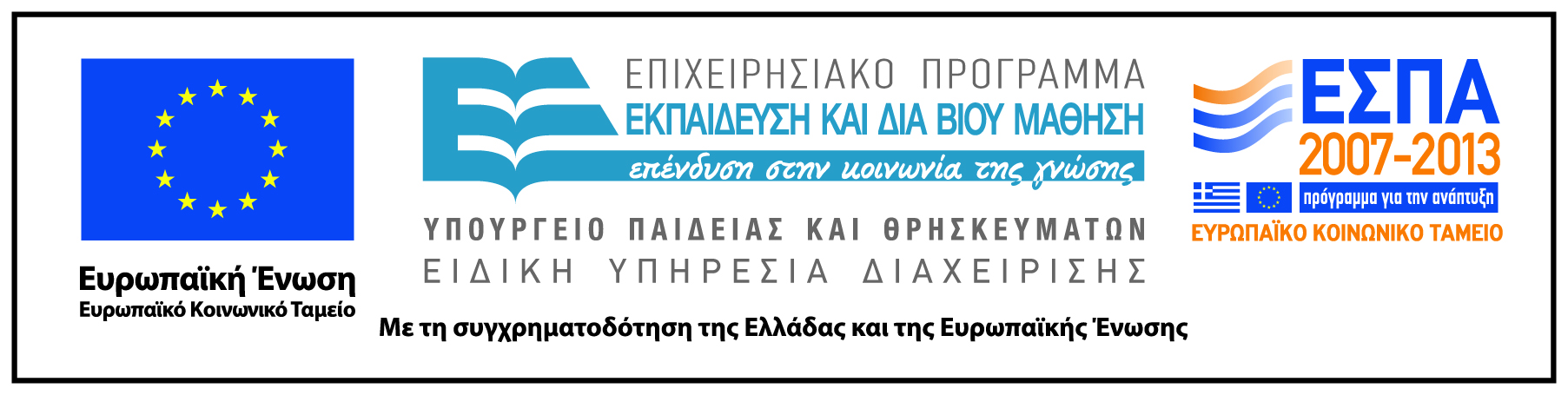